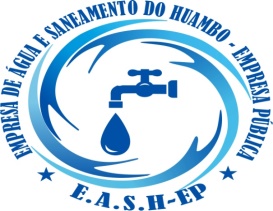 9.º CONSELHO CONSULTIVO DO MINISTÉRIO DE ENERGIA E ÁGUAS
LUANDA- 26 À 27/07/2019
INDICADORES DO SISTEMA DE ABASTECIMENTO ÁGUA E SANEAMENTO DO  HUAMBO
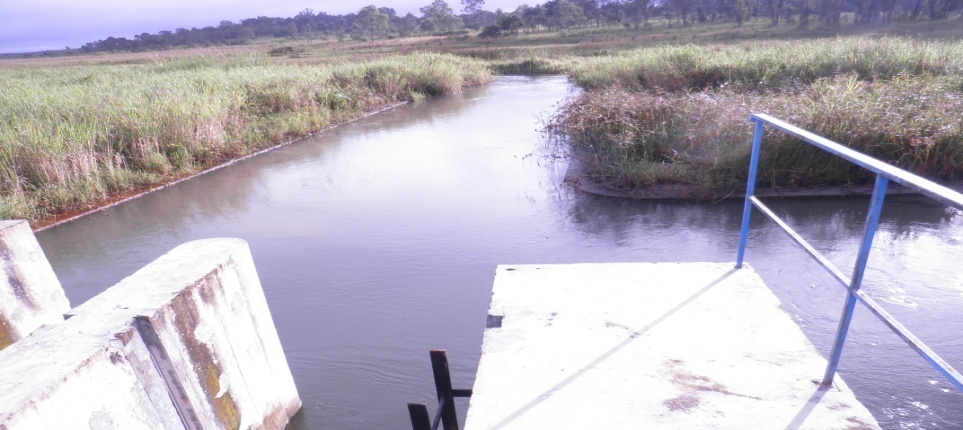 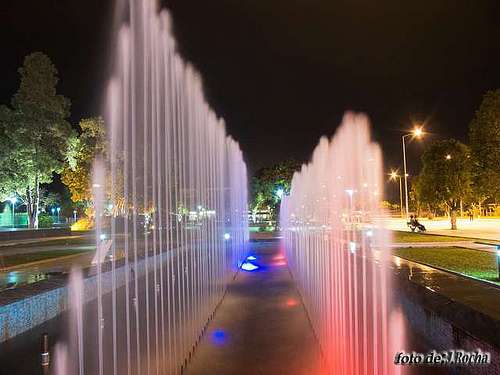 CONTEÚDO
1- DADOS POPULACIONAIS DA PROVÍNCIA HUAMBO/19 POR MUNICÍPIO
2- PROJECTOS EM CURSO E GRAU DE EXECUÇÃO FÍSICA E FINANCEIRA:
3- PROJECTOS EM PERSPECTIVA (COM / SEM ESTUDOS):
4- INDICADORES DE ABASTECIMENTO DE ÁGUA
INDICADORES PARA A ÁGUA RURAL
INDICADORES PARA SAA DAS SEDES CAPITAIS DE PROVÍNCIA
5- ACÇÕES DE FORMAÇÃO DESENVOLVIDAS E EM PERSPECTIVAS
1- DADOS POPULACIONAIS DA  PROVÍNCIA DO HUAMBO/2019
1- PROJECTOS EM CURSO ( 5)
CONT. - PROJECTOS EM CURSO
2- PROJECTOS SUSPENSOS ( 5)
3- PROJECTOS PROGRAMADOS E NÃO INICIADOS- PROJECTOS EM PERSPECTIVA (COM / SEM ESTUDOS)(4)
ALGUMAS IMAGENS DA OBRAS EM CURSO
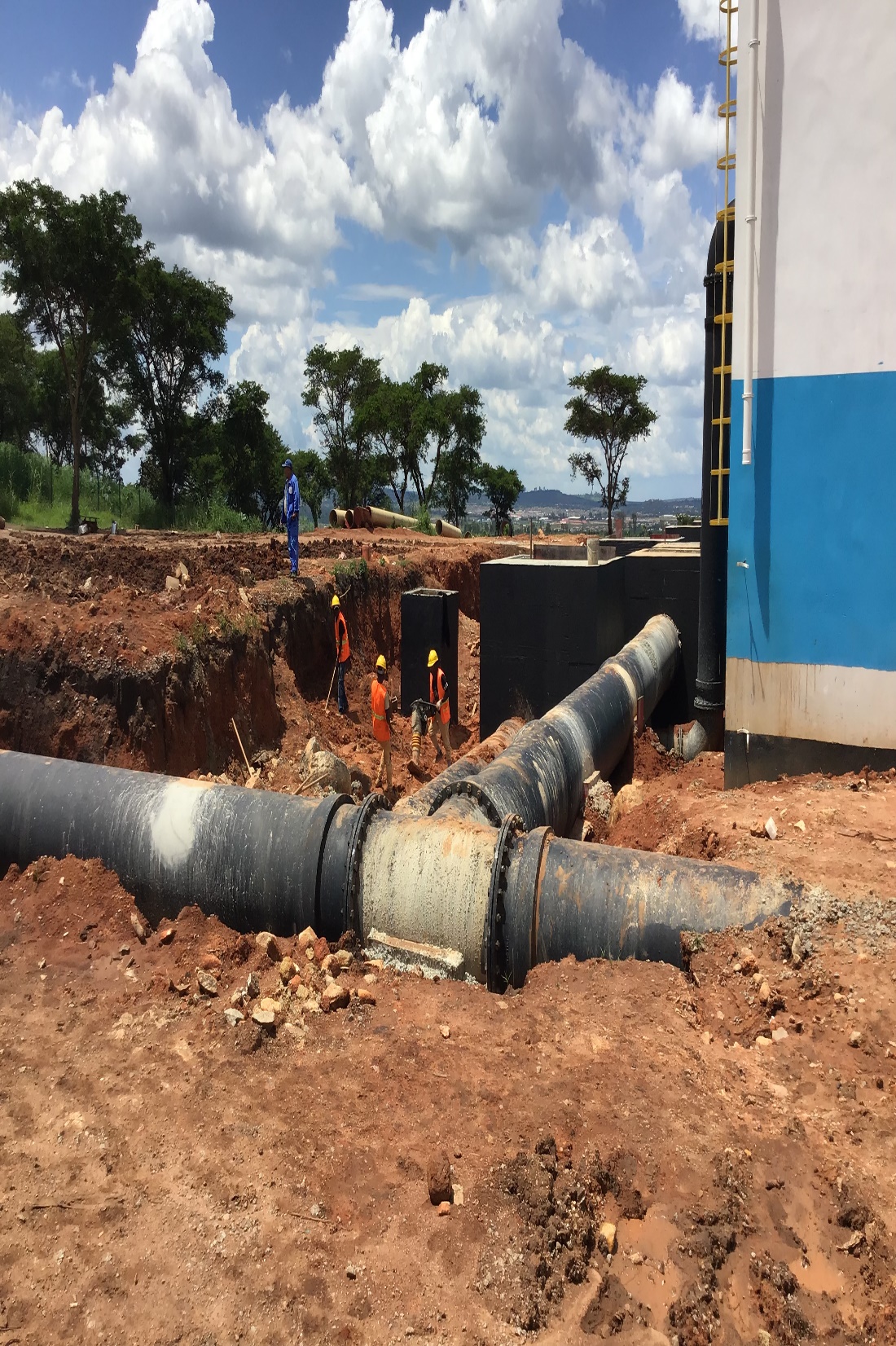 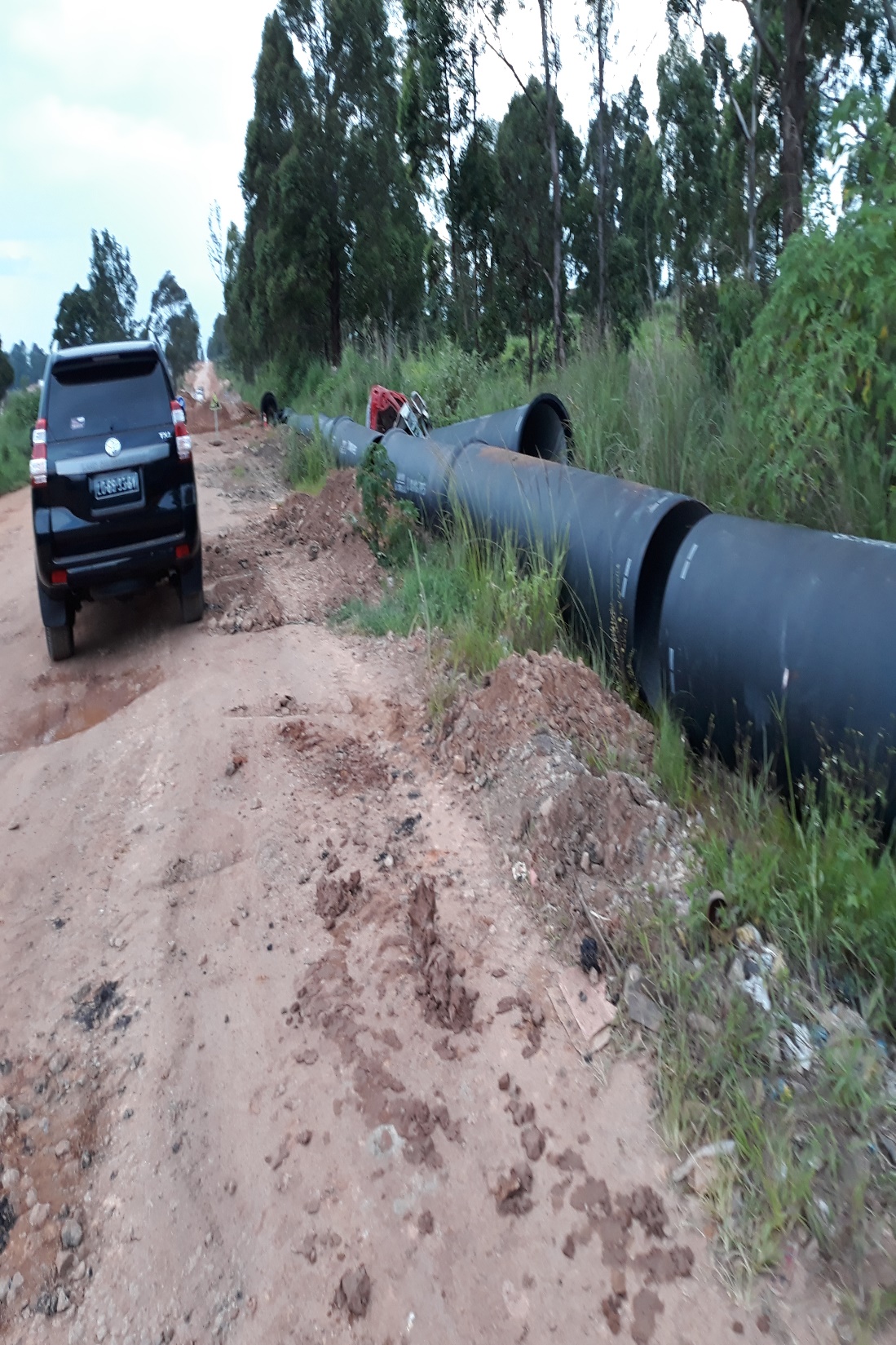 INDICADORES DE ABASTECIMENTO DE ÁGUA
A) INDICADORES PARA A ÁGUA RURAL:
CONT- INDICADORES DE ABASTECIMENTO DE  ÁGUA
B) INDICADORES DE ÁGUA  PARA A SEDE CAPITAL HUAMBO
5- ACÇÕES DE FORMAÇÃO DESENVOLVIDAS e EM PERSPECTIVA
A) ACÇÕES DE FORMAÇÃO DESENVOLVIDAS
Formação do pessoal  da área Técnica, em operação das Centrais e de gestão de redes
Formação do pessoal da área Comercial, de facturação, leitura e fiscalização
Formação do pessoal do sistema de pré-pagamento de água
Troca de experiência com outras realidades e empresas de águas
Formação de curso de comunicação Social e Imprensa
Formação do curso sobre meio ambiente e género

B) ACÇÕES EM PERSPECTIVA
Curso de liderança dos resposánveis
Continuação da Formação e capacitação do pessoal  da área Técnica, em operação das Centrais e de gestão de redes
Continuação da Formação do pessoal da área Comercial, de facturação, leitura e fiscalização
Continuação da Formação do pessoal do sistema de pré-pagamento de água.
Continuação da com Troca de experiência com outras realidades e empresas de águas
TUAPANDULA